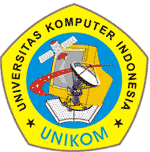 MATERI PERKULIAHANANALISIS ALGORITMA
Ken Kinanti Purnamasari
1
Dosen
Ken Kinanti Purnamasari
guinev_gs@yahoo.co.nz
FB : Ken Kinanti Purnamasari

Kelas Kuliah Online : 
AA – 2016
Deskripsi Mata Kuliah
2 SKS

          90 menit   tatap muka
120 menit   tugas   
             120 menit   belajar mandiri
Aturan Perkuliahan
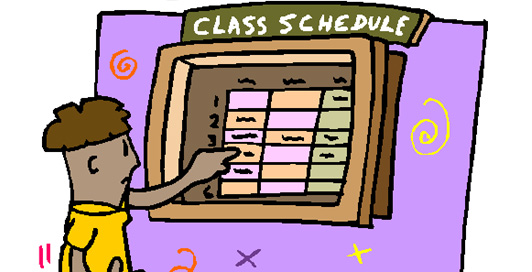 Kehadiran
Minimal
80 %
Aturan Perkuliahan
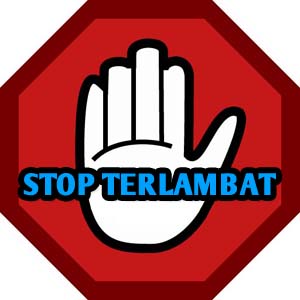 Aturan Perkuliahan
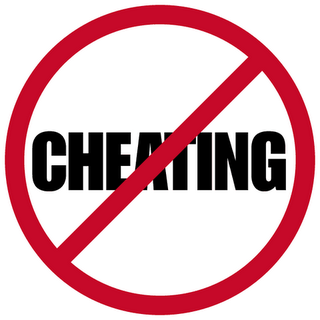 Referensi
Munir, Rinaldi. Bahan Kuliah Strategi Algoritma. 2008. ITB.

Levitin, Anany. Introduction To Design & Analysis of Algorithms. 2012. Pearson Education, Inc : USA.
Penilaian
TIDAK ADA TUGAS & UJIAN SUSULAN !!!
TIDAK ADA UJIAN PERBAIKAN !!!

Absensi		: 0 %
Tugas & Quiz	: 30%
UTS		: 30%
UAS		: 40%
UTS & UAS
WAJIB MENGENAKAN JAS ALMAMATER !!!
Metode Perkuliahan
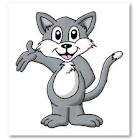 Ceramah
  Quiz
  Tugas
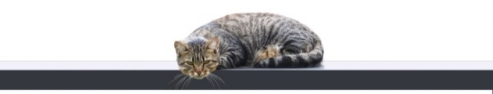 Ada Pertanyaan???
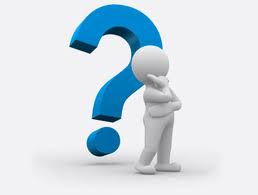 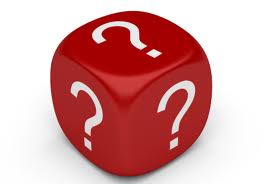 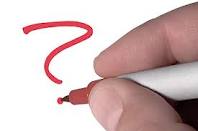 TUGAS
Pilih KM
Tugas KM : Buat Grup Facebook !!! 
      contoh : AA-01 (2016/2017)
Buat Kelompok (maks. Anggota 5 orang)
Buat BLOG (per kelompok)